www.cslb.ca.gov/seniors
Enforce Construction Laws
Protect YOU from Home Improvement Scams
[Speaker Notes: 2]
HELP 1,000s OF SENIORS YEAR-ROUND
Topics Covered
Door-to-Door Solicitations
High Pressure Sales
Scare Tactics
Demand for Cash 
Illegally Large Down Payments
Verbal Agreements
WHAT SENIORS SHOULD KNOW BEFORE HIRING A CONTRACTOR
SENIORS ARE TARGETED IN CONSTRUCTION SCAMS
You’re trusting and often alone which can make you vulnerable
People will try to manipulate you
Scammers are attracted 
to any amount of money they can obtain
HOW TO AVOID COMMON CONSTRUCTION SCAMS
Do not answer your door to strangers
Just say no, and keep saying no
Do not make cash payments
HOW TO AVOID COMMON CONSTRUCTION SCAMS
Projects priced at $500 or more require a licensed contractor
Get the sales pitch in writing; verbal agreements are not binding
Down payments can only be 10% or $1,000 of the contract price - whichever is less!
BEFORE HIRING A CONTRACTOR
Get at least three (3) bids
Ask to see the pocket license and photo ID 
Ask for proof of insurance (liability and workers’ comp)
Get a detailed written contract 
Don't let payments get ahead of the work
Don’t pay for work that’s not up to your standards
BEFORE HIRING A CONTRACTOR
Down payments: 10% or $1,000, whichever is less!
Keep all project documents: photos, emails, text messages, contract, receipts
All consumers have 4 years from the date of construction to file a complaint
Ages 65+ have a five-day right to cancel any contract (California law)
PROTECT YOURSELF FROM SOLAR FRAUD
WWW.CSLB.CA.GOV/SOLAR
Solar is not free
Don’t let payments get ahead of the work
Get everything in writing
Make sure you understand the contract terms
IF YOU'VE BEEN SCAMMED
Call CSLB: 1-800-321-CSLB (2752), or
Visit www.cslb.ca.gov, "File a Complaint" on the homepage, or
Email: cslbinfo@cslb.ca.gov
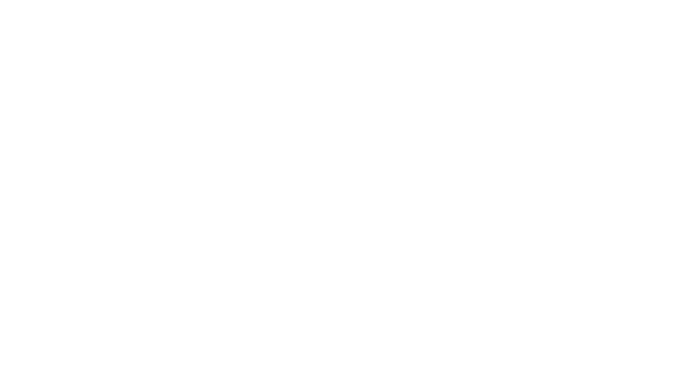 ALWAYS CHECK A LICENSE
Visit www.cslb.ca.gov
or call 800-321-CSLB (2752)
A license is required for jobs worth $500 including labor and materials
RESOURCES
www.cslb.ca.gov/seniors
CONTACT US
Contractors State License Board
(800) 321-CSLB (2752)
cslbinfo@cslb.ca.gov
@CSLB
@CSLB.CA
@Contractors State License Board
@CaContractorsBoard
www.cslb.ca.gov/seniors